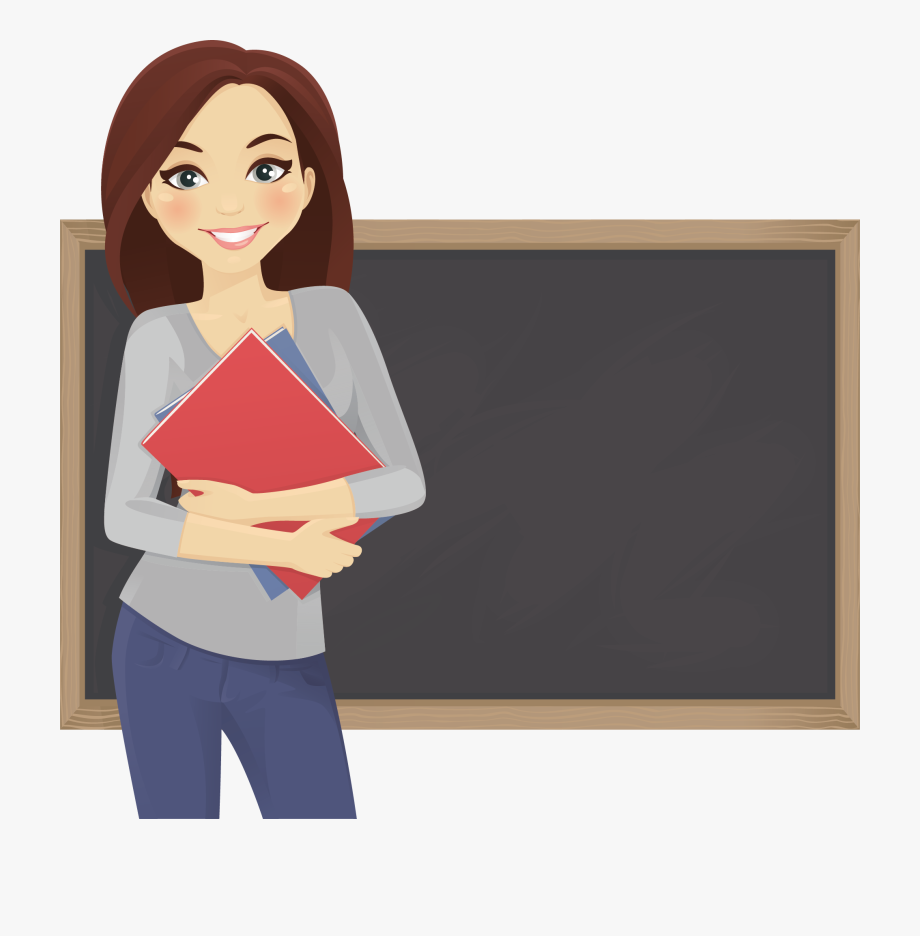 Ședință cu părințiiclasa a II-a B
Prof. 
Septembrie 2023
Ordinea de zi
Structura anului școlar
Regulamentul de Ordine Interioară
Alegerea Consiliului Clasei
Catalogul electonic
Uniforma școlară
Reguli pentru ora de Educație fizică
Ora de Religie
Auxiliare școlare
CLR, MEM, AVAP,MM, DP- rechizite/conţinuturi
Discuții și probleme organizatorice
Caietul elevului
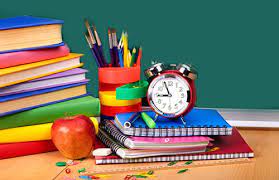 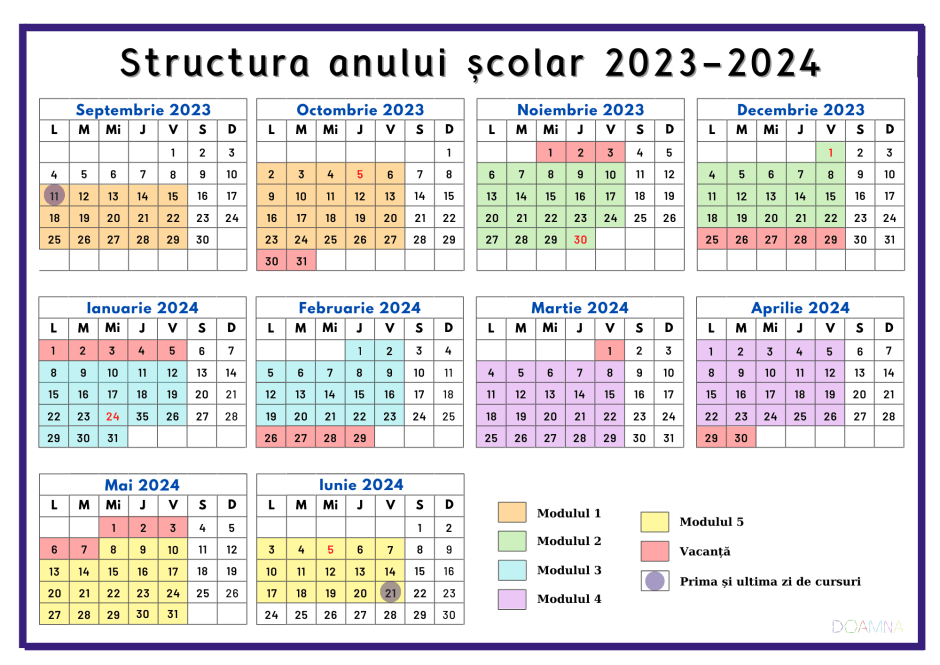 Săptămâna altfel: 
Săptămâna verde:
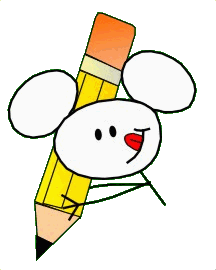 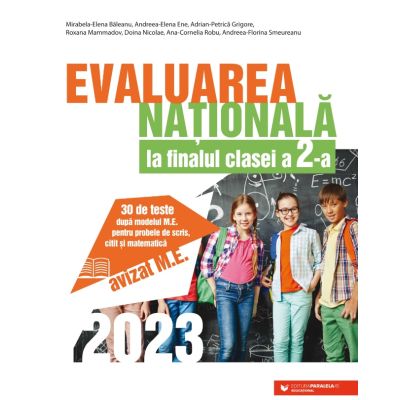 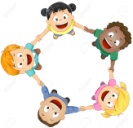 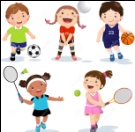 Orar an şcolar 2022-2023
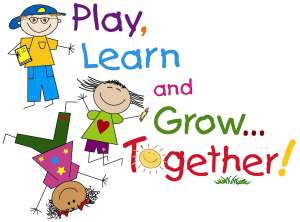 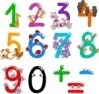 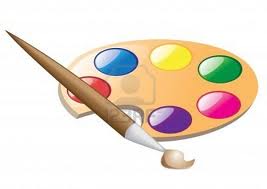 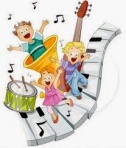 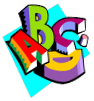 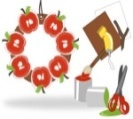 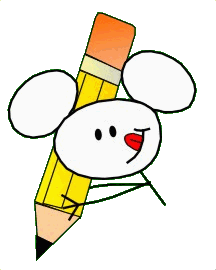 CLR
- manual 
- 2 caiete de clasa - tip II
-auxiliar
- vocabular

Matematică
- manual
-2 caiete de matematica pentru clasa - 48 file
-auxiliar

Muzică- manual- caiet de matematica de 48 file – la dulap
Dezvoltare personală- manual- – la dulap
Religie- manual- caiet de biologie – la dulap
AVAP - arte - la fel ca anul trecut

La muzică, dezvoltare personala, religie, manualele, caietele le ținem în dulapul din clasa.
AUXILIARE ȘCOLARE
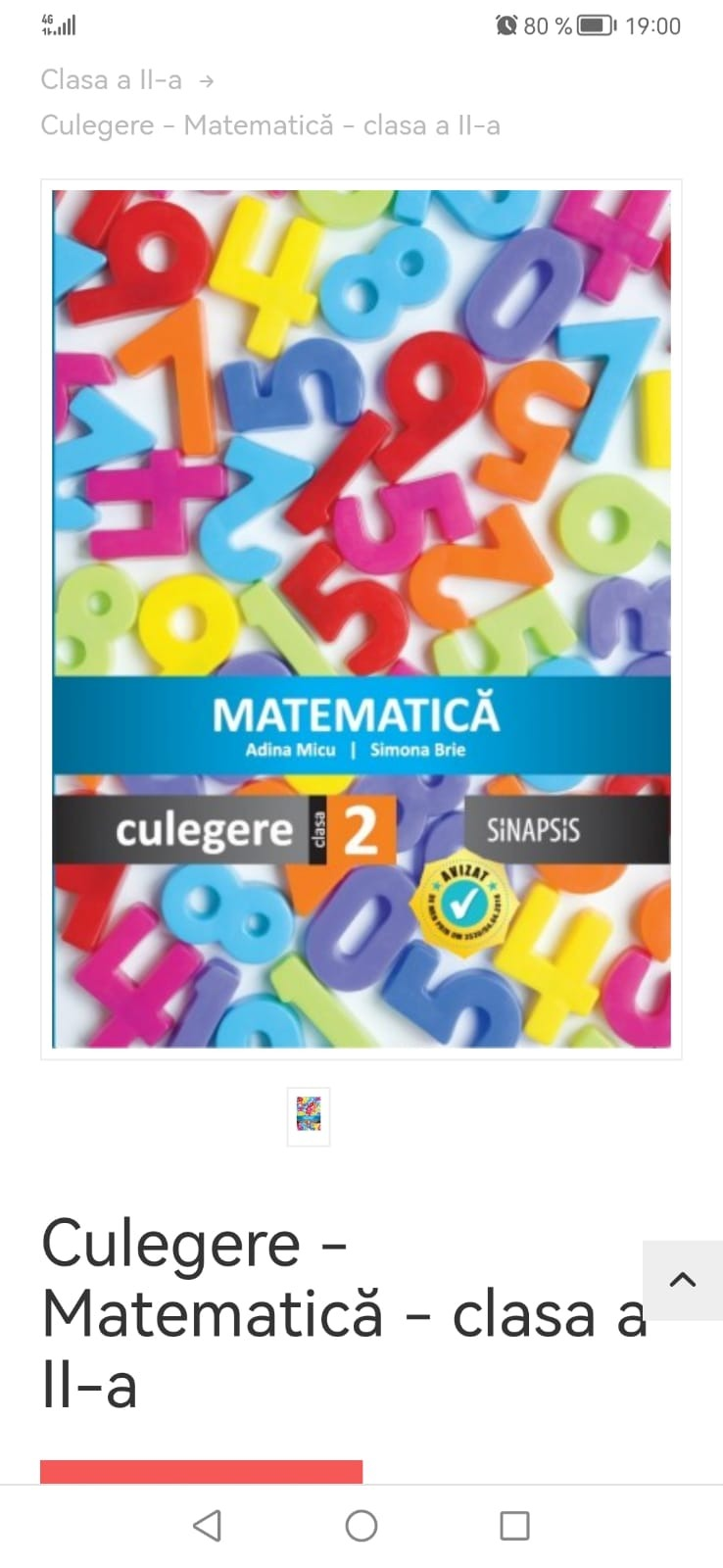 20,99 lei
29,99 lei
Regulamentul de ordine interioară
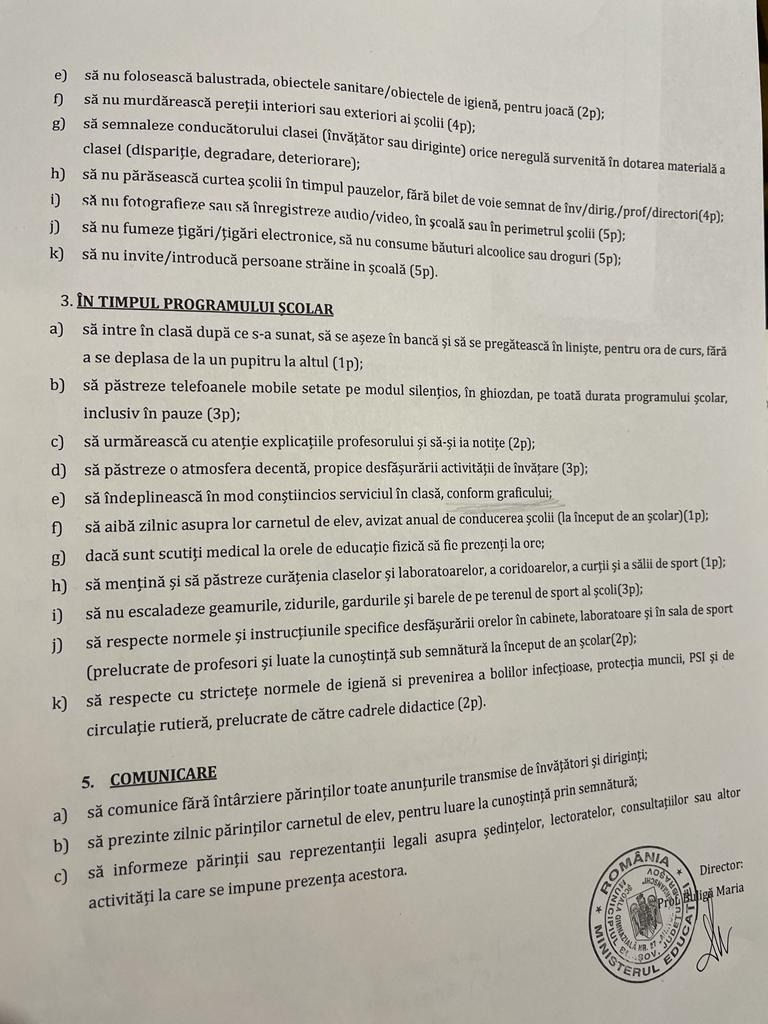 Caiet de disciplină
Tabel
Uniforma școlară
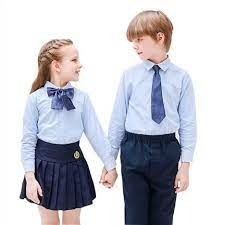 Alegerea Consiliului Clasei
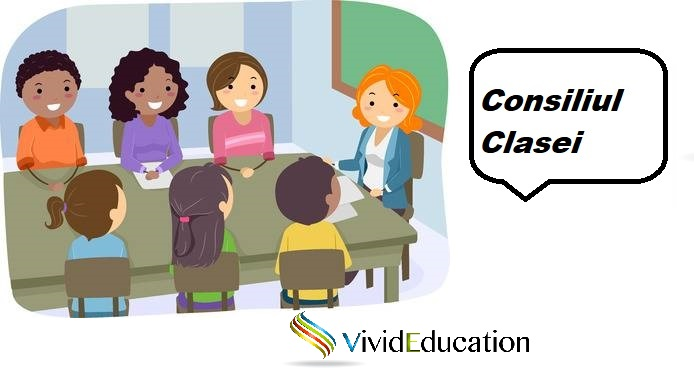 Președintele clasei
Vicepreședinte
Casier
Tabel privind înscrierea în Asociația Părinților
Note în catalog
Elevii vor avea : numărul de ore+ 3
De exemplu la CLR: 6+3=9

Vor primi mai multe note și voi face o medie.
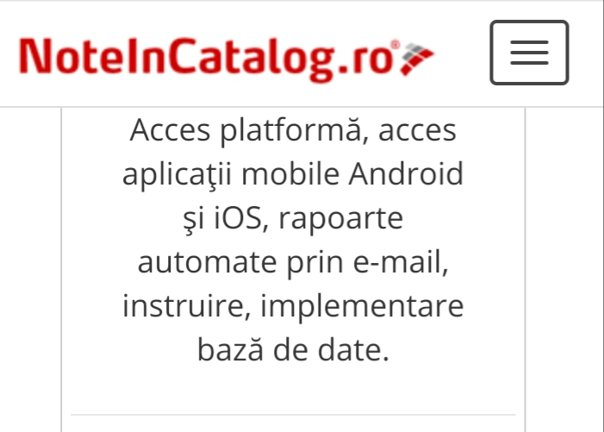 NoteInCatalog – Catalogul scolar online
Datele părinților : nume, prenume MAMA și TATA, număr de telefon, adresa reală
ORA DE SPORT      ORA DE RELIGIE
Adeverință medicală pentru elevii scutiți;
Echipamentul sportiv să semene cu uniforma școlară;
Cei care NU fac ora de Religie vor da o declarație în care să specifice ce va face elevul în ora respectivă.
! PLECAREA  ELEVILOR   ACASĂ:	
PĂRINȚII  ELEVILOR  CARE  PLEACĂ   SINGURI   ACASĂ   VOR  DA  O DECLARAȚIE   ÎN   ACEST   SENS!
Probleme organizatorice
Ore de consultații: marți ora 9-9,50;
Medic pediatru în școală – 3 zile pe săptămână; triajul periodic, măsurători  - (luni,marţi,miercuri)
Adeverințe de la medicul de familie- pot fi aduse în termen de 7 zile de la reîntoarcerea copilului.
Cerere tipizată pentru învoiri;
Depozitarea manualelor ;
Caiet pentru abaterile de disciplină;
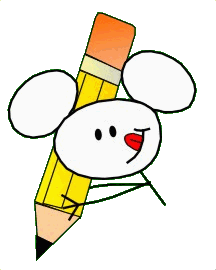